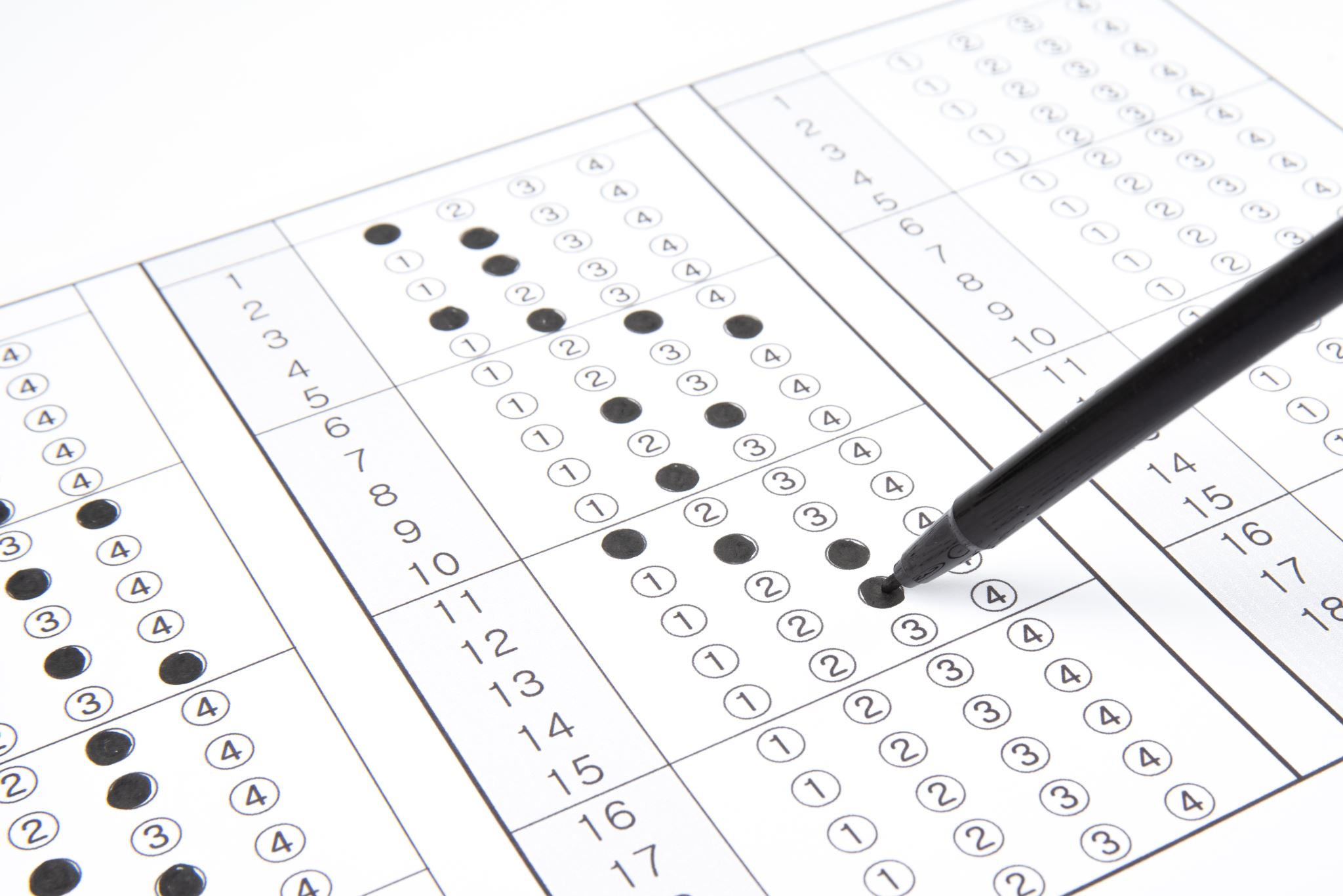 Evaluation
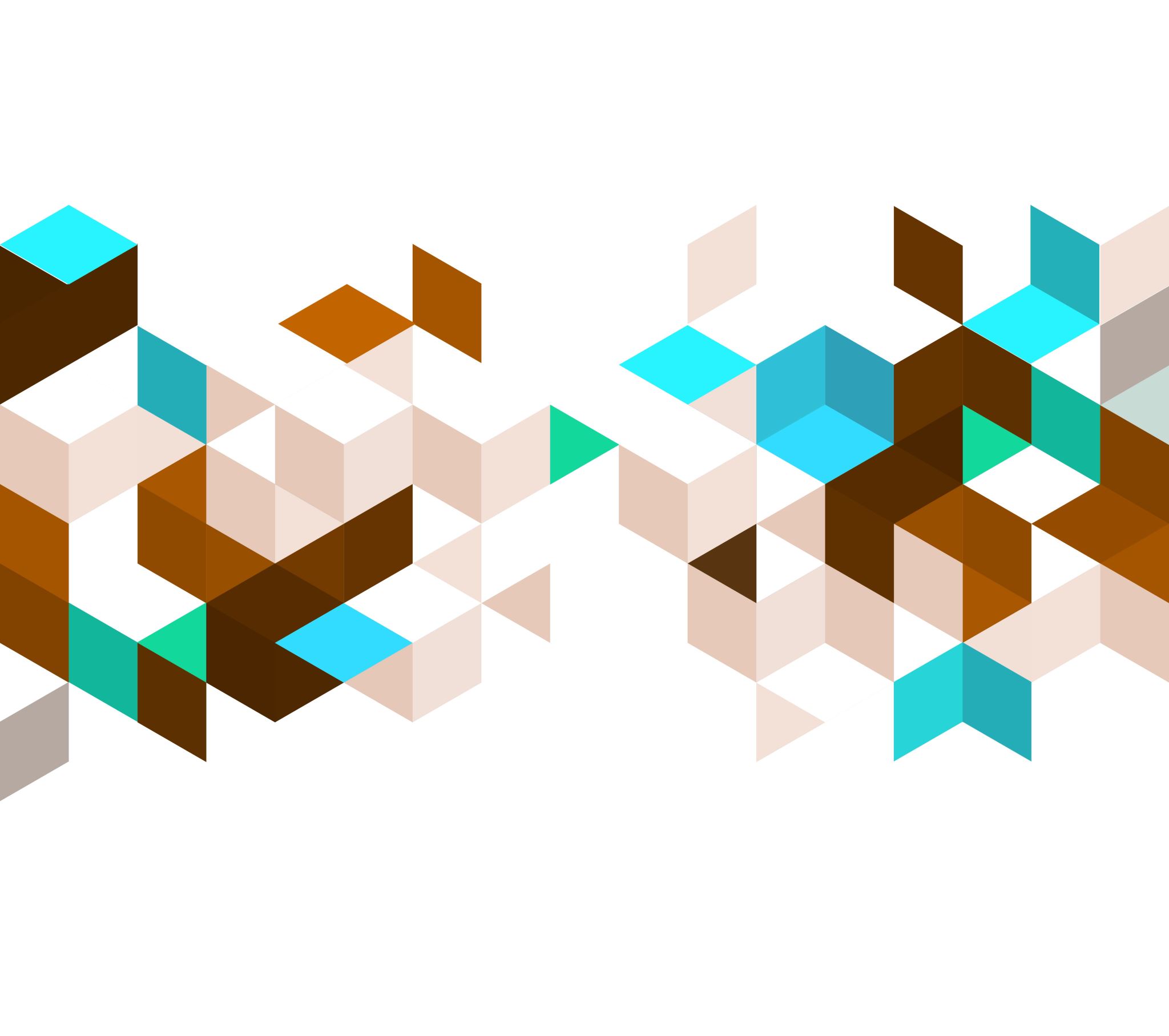 1.	Le sens des activités d’évaluation 2.	Les conditions d’une évaluation efficace3.	Le sens des activités d’évaluation 4.	Les conditions d’une évaluation efficace
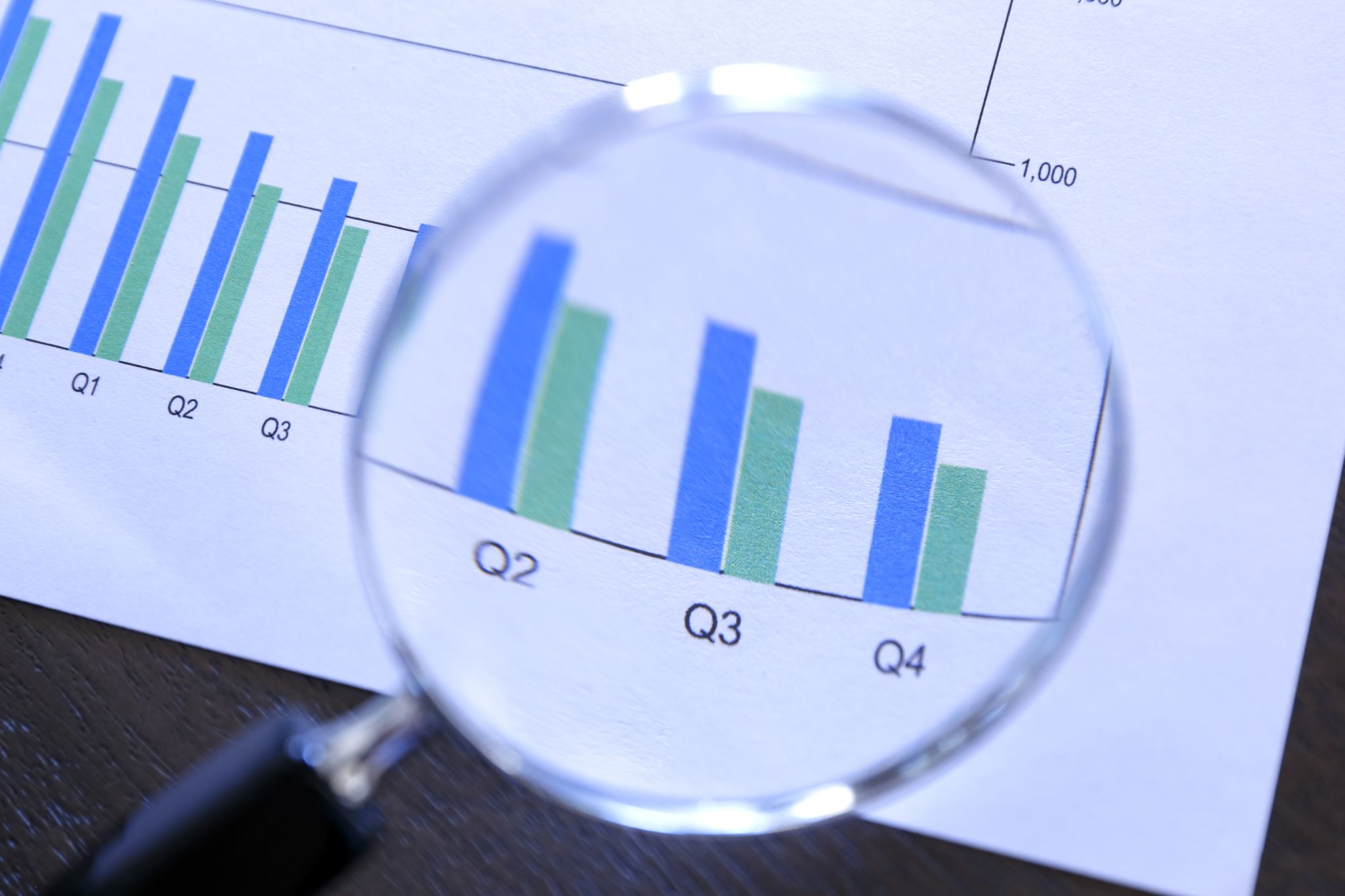 Vérifier le niveau d’acquisition pendant ou après la séquence (évaluation formative). C’est dans ce cas un outil de diagnostic des difficultés et des réussites. Le but est de faciliter l’apprentissage.
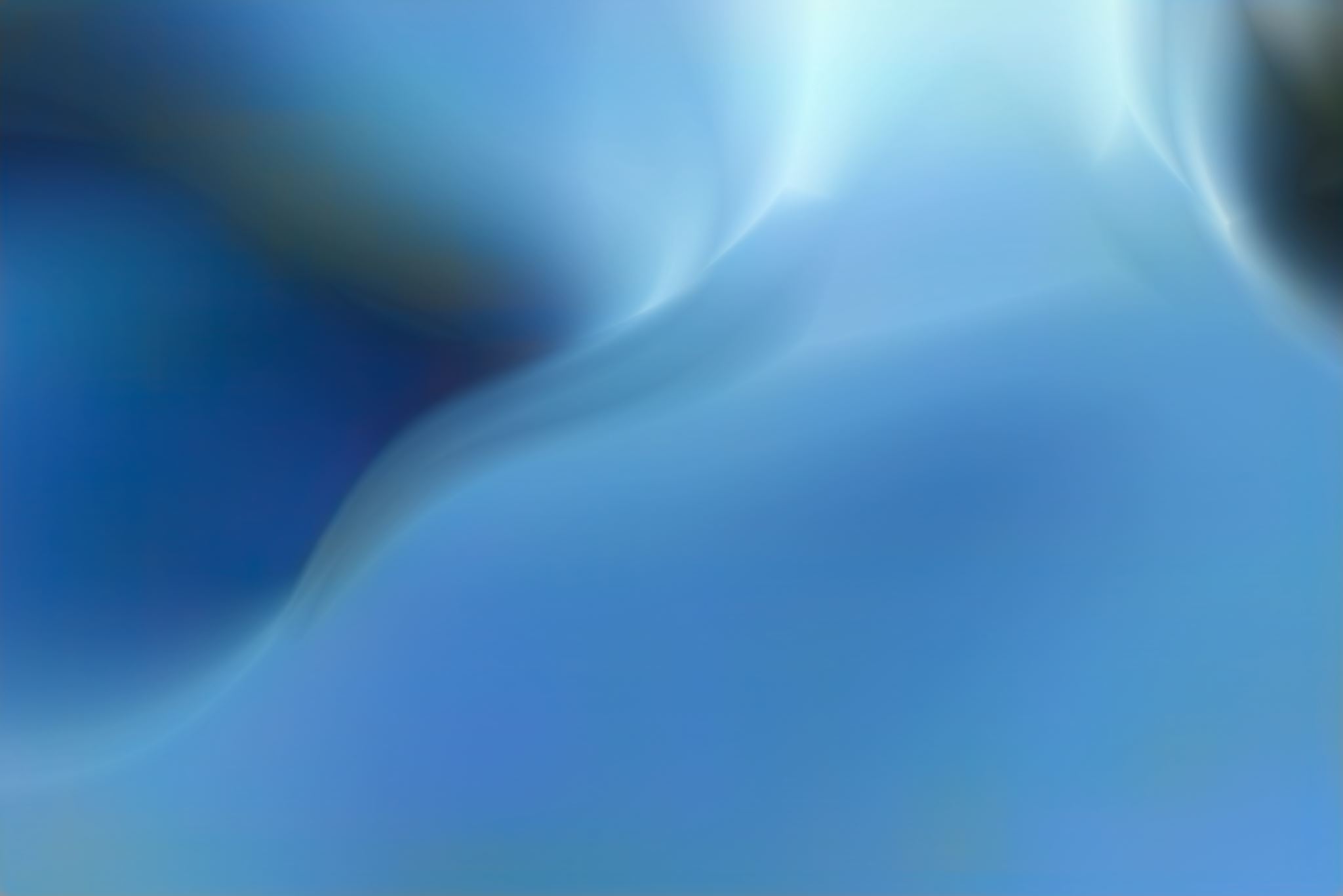 Lors de ces évaluations, qui doivent être fréquentes, l’élève a le droit de se tromper. Les erreurs, les blocages sont exploités par le professeur pour ré-expliquer. C’est un moment privilégié de dialogue qui doit permettre :
Faire le bilan des acquis (évaluation sommative)Quand le professeur considère que les élèves ont suffisamment pu s’entraîner, il propose une évaluation où l’apprenant doit faire la preuve qu’il a atteint l’objectif (évaluation sommative).Dans ce cas, il n’a plu droit à l’erreur. L’évaluation se traduit par une note ou une reconnaissance des acquis (lorsque l’on décide de faire passer l’élève à une classe supérieure…)
Evaluer objectivement en précisant les critères d’évaluation.             Quoi évaluer ?L’évaluation porte sur :  des compétences,  des savoirs et savoir-faire,  des attitudes.
L’évaluation du travail de l’élève ne doit pas être subjective. Le professeur doit pouvoir justifier l’appréciation ou la note attribuée. Il est donc important de préciser les critères d’évaluation qui définissent le contrat de travail de l’élève.L’élève doit être dès le départ informé sur ces critères ou indicateurs de réussite.Expliciter clairement les critères  ou les indicateurs de réussite.Il ne s’agit là que d’un modèle qui vous appartiendra de compléter, de contextualiser en fonction des spécificités de vos classes.Ces référentiels proposent des critères ou des indicateurs de maîtrise des compétences.
En début d’apprentissage.Le professeur :  impliquera ses élèves dans son projet d’enseignement ;  donnera du sens aux activités qu’il aura à proposer tout le longdu        projet didactique. Ce sont des outils d’aide à l’enseignement.L’apprenant :  saura ce que l’on attend de lui et se préparera en conséquence.             Ces grilles seront pour lui des outils facilitateurs, d’aide à                l’apprentissage.
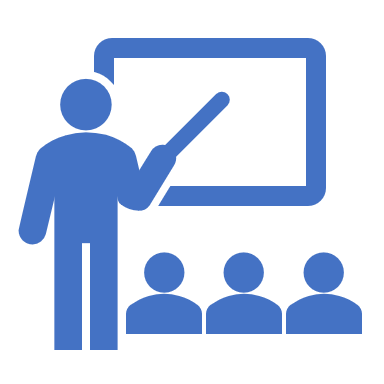 En fin d’apprentissage( ou de séquence) :Pour le professeur,Ce seront des outils d’évaluation critériée de l’ensemble du groupe classe et de chaque élève par rapport à la compétence finale mais aussi par rapport à chaque compétence intermédiaire. Ainsi, le professeur saura le degré de réinvestissement par sa classe et par chacun de ses élèves des contenus qu’il avait dispensés.
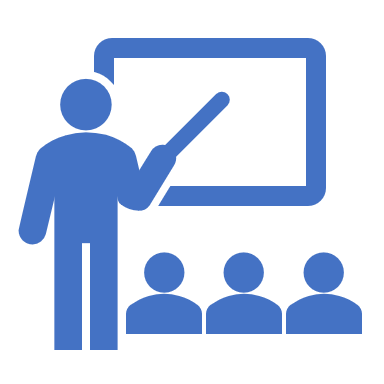 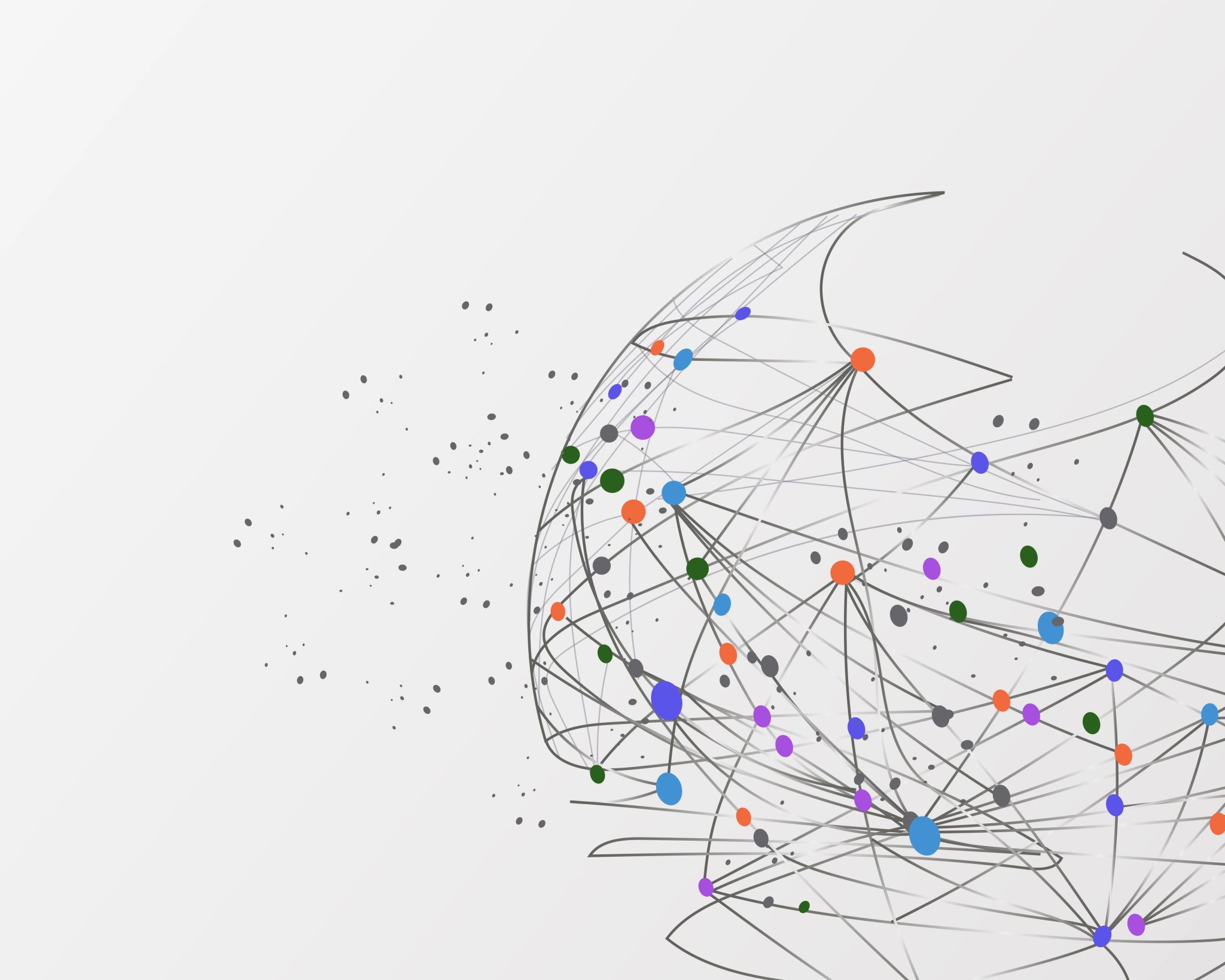 Remarques :La notation des copies est toujours aléatoire. Des examinateurs (correcteurs) différents n’évaluent pas de la même façon les mêmes objets, n’utilisent pas de manière identique les échelles de notes, et produisent des jugements qui n’ont pas de stabilité dans le temps.
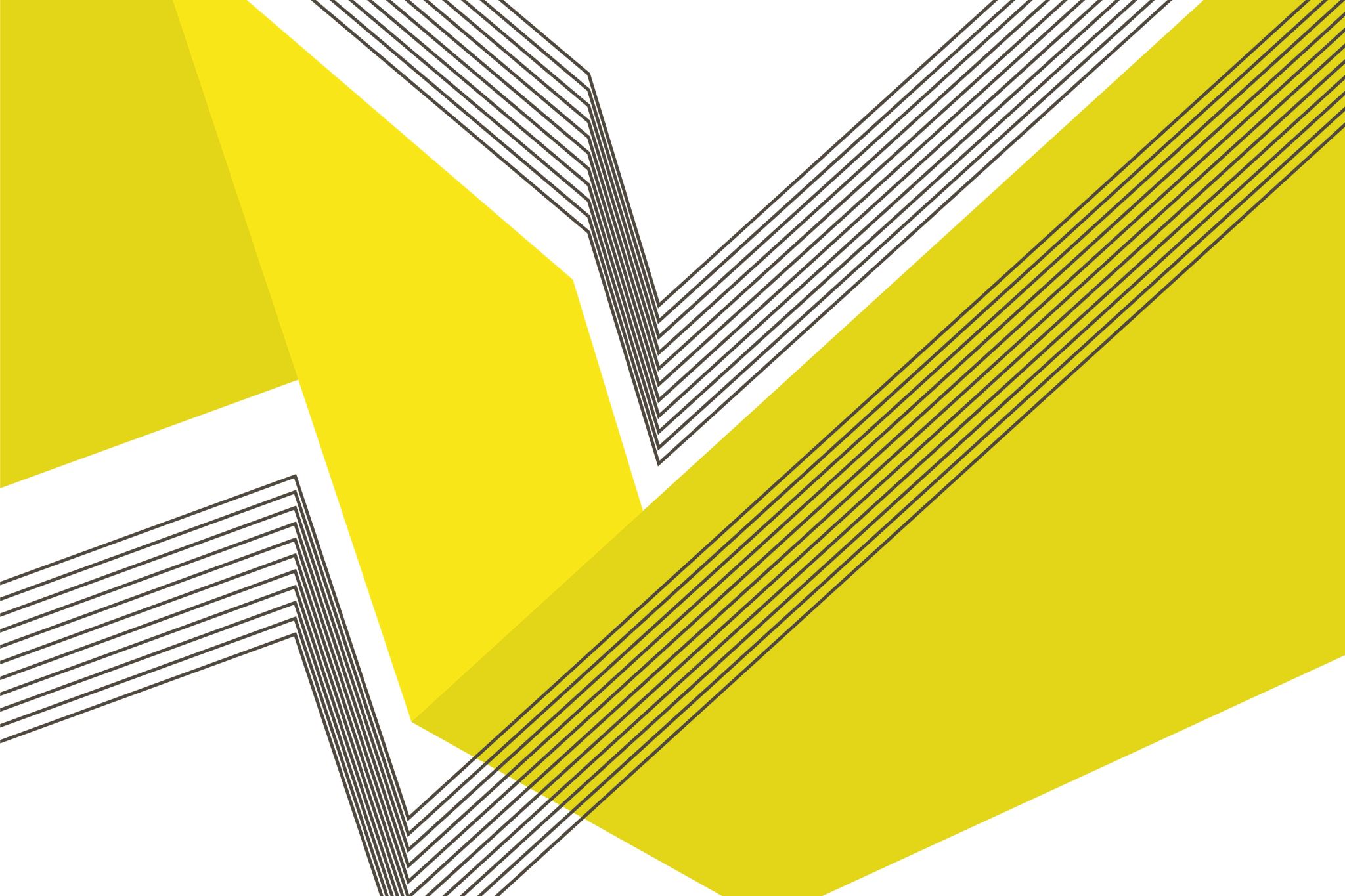 Evaluer, c’est informer.En outre, l’évaluation réalisée par le professeur ne va pas se contenter à mesurer, juger et décider, mais aussiapporter de l’information utile à l’élève pour faciliter ses apprentissages, lui permettre de prendre conscience de ses erreurs et ce en lui fournissant les repères lui permettant de s’auto-évaluer correctement. L’évaluation est, dans ces conditions, descriptive. Comme telle, elle est seule compatible avec une relation d’aide  préconisée par l’approche pédagogique centrée sur l’apprenant.  Il s’agit alors d’informer pour aider et non plus juger pour seulement décider.